LECTIO DIVINA
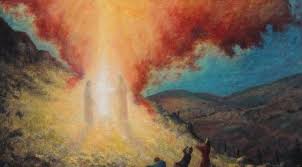 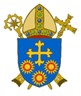 7th March 2022
Brentwood Diocese Education Service
“Supporting Catholic schools to provide excellent education where pupils flourish, and Christ is made known to all''
The Sign of the Cross
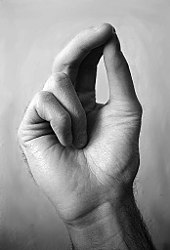 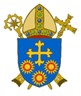 “Supporting Catholic schools to provide excellent education where pupils flourish, and Christ is made known to all''
BDES
Opening Prayer
Spirit of wisdom and understanding,                                                          enlighten our minds to perceive the mysteries of the universe                                in relation to eternity. 
Spirit of right judgment and courage,                                                                    guide us and make us firm in our baptismal decision                                                to follow Jesus' way of love. 
Spirit of knowledge and reverence,                                                                     help us to see the lasting value of justice and mercy in our everyday dealings with one another. 
Spirit of God,                                                                                                  spark our faith, hope and love into new action each day. 
Fill our lives with wonder and awe in your presence which penetrates all creation. 
Amen.
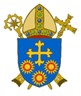 “Supporting Catholic schools to provide excellent education where pupils flourish, and Christ is made known to all''
BDES
Silent Reflection
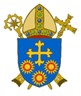 “Supporting Catholic schools to provide excellent education where pupils flourish, and Christ is made known to all''
BDES
•  LECTIO  •
Jesus took with him Peter, John, and James and went up the mountain to pray. As he prayed, the aspect of his face was changed and his clothing became brilliant as lightning. Suddenly there were two men were talking to him, Moses and Elijah, appearing in glory and they were speaking of his passing which he was to accomplish in Jerusalem. Peter and his companions were heavy with sleep, but they kept awake and saw his glory and the two men standing with him. As these were leaving him, Peter said to Jesus, “Master, it is wonderful for us to be here; so let us make three tents, one for you, one for Moses, and one for Elijah.” He did not know what he was saying.
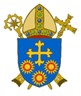 “Supporting Catholic schools to provide excellent education where pupils flourish, and Christ is made known to all''
BDES
•  LECTIO  •
As he spoke, a cloud came and covered them with shadow, and when they went into the cloud  the disciples were afraid. And a voice came from the cloud saying, “This is my Son, the Chosen One. Listen to him.” And after the voice had spoken, Jesus was found alone. The disciples kept silence and at that time, told no one what they had seen.
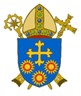 “Supporting Catholic schools to provide excellent education where pupils flourish, and Christ is made known to all''
BDES
•  LECTIO  •
Jesus took with him Peter, John, and James and went up the mountain to pray. As he prayed, the aspect of his face was changed and his clothing became brilliant as lightning. Suddenly there were two men were talking to him, Moses and Elijah, appearing in glory and they were speaking of his passing which he was to accomplish in Jerusalem. Peter and his companions were heavy with sleep, but they kept awake and saw his glory and the two men standing with him. As these were leaving him, Peter said to Jesus, “Master, it is wonderful for us to be here; so let us make three tents, one for you, one for Moses, and one for Elijah.” He did not know what he was saying.
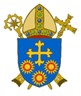 “Supporting Catholic schools to provide excellent education where pupils flourish, and Christ is made known to all''
BDES
•  LECTIO  •
As he spoke, a cloud came and covered them with shadow, and when they went into the cloud  the disciples were afraid. And a voice came from the cloud saying, “This is my Son, the Chosen One. Listen to him.” And after the voice had spoken, Jesus was found alone. The disciples kept silence and at that time, told no one what they had seen.
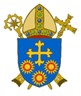 “Supporting Catholic schools to provide excellent education where pupils flourish, and Christ is made known to all''
BDES
•  MEDITATIO  •
Jesus took with him Peter, John, and James and went up the mountain to pray. As he prayed, the aspect of his face was changed and his clothing became brilliant as lightning. Suddenly there were two men were talking to him, Moses and Elijah, appearing in glory and they were speaking of his passing which he was to accomplish in Jerusalem. Peter and his companions were heavy with sleep, but they kept awake and saw his glory and the two men standing with him. As these were leaving him, Peter said to Jesus, “Master, it is wonderful for us to be here; so let us make three tents, one for you, one for Moses, and one for Elijah.” He did not know what he was saying. As he spoke, a cloud came and covered them with shadow, and when they went into the cloud  the disciples were afraid. And a voice came from the cloud saying, “This is my Son, the Chosen One. Listen to him.” And after the voice had spoken, Jesus was found alone. The disciples kept silence and at that time, told no one what they had seen.
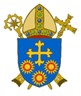 “Supporting Catholic schools to provide excellent education where pupils flourish, and Christ is made known to all''
BDES
•  MEDITATIO  •
REFLECTION
What God is saying to you?
Feel free to share ‘echoes’ of the text,
a phrase that strikes you. 
If you wish, please say why.
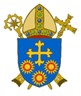 “Supporting Catholic schools to provide excellent education where pupils flourish, and Christ is made known to all''
BDES
•  MEDITATIO  •
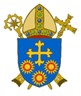 “Supporting Catholic schools to provide excellent education where pupils flourish, and Christ is made known to all''
BDES
•  ORATIO  •
PRAYER
What would you like to say to God?
……..

Lord in your mercy …

R / Hear our prayer
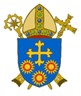 “Supporting Catholic schools to provide excellent education where pupils flourish, and Christ is made known to all''
BDES
•  ORATIO  •
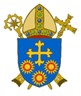 “Supporting Catholic schools to provide excellent education where pupils flourish, and Christ is made known to all''
BDES
•  CONTEMPLATIO  •
LET US 
REST IN GOD
IN SILENCE

May the Holy Spirit                                               deepen our awareness of the Word
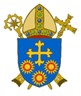 “Supporting Catholic schools to provide excellent education where pupils flourish, and Christ is made known to all''
BDES
•  CONTEMPLATIO  •
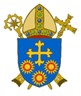 “Supporting Catholic schools to provide excellent education where pupils flourish, and Christ is made known to all''
BDES
The Lord’s Prayer
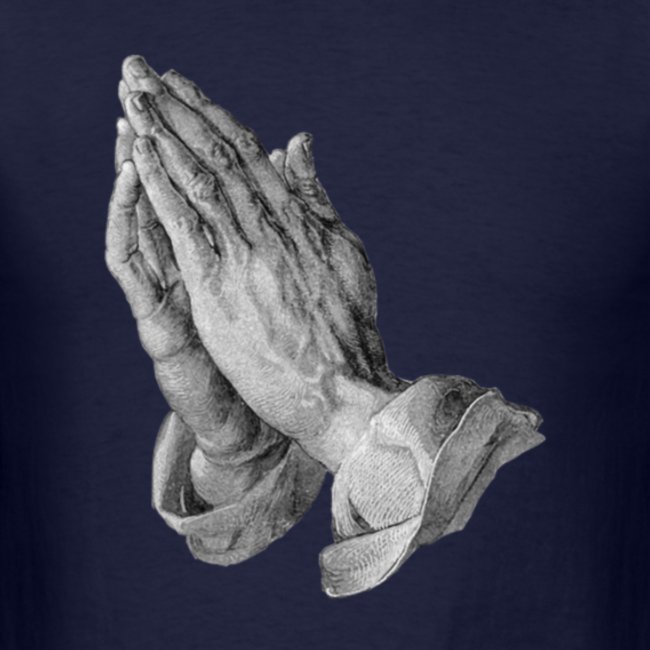 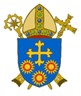 “Supporting Catholic schools to provide excellent education where pupils flourish, and Christ is made known to all''
BDES
•  ACTIO  •
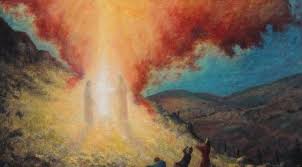 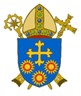 “Supporting Catholic schools to provide excellent education where pupils flourish, and Christ is made known to all''
BDES